Роль самообразования в развитии профессиональной компетентности        педагога
«Хороший учитель –                                                                             не тот, кто хорошо учит,                                                                                         а тот, кто сам учится.»                                                                                                (народная мудрость)                                                                                       Из опыта работы учителей                                                                                      методического объединения                                                                                      эстетико-трудового цикла ,                                                                                     физической культуры и                                                                                                              здоровья
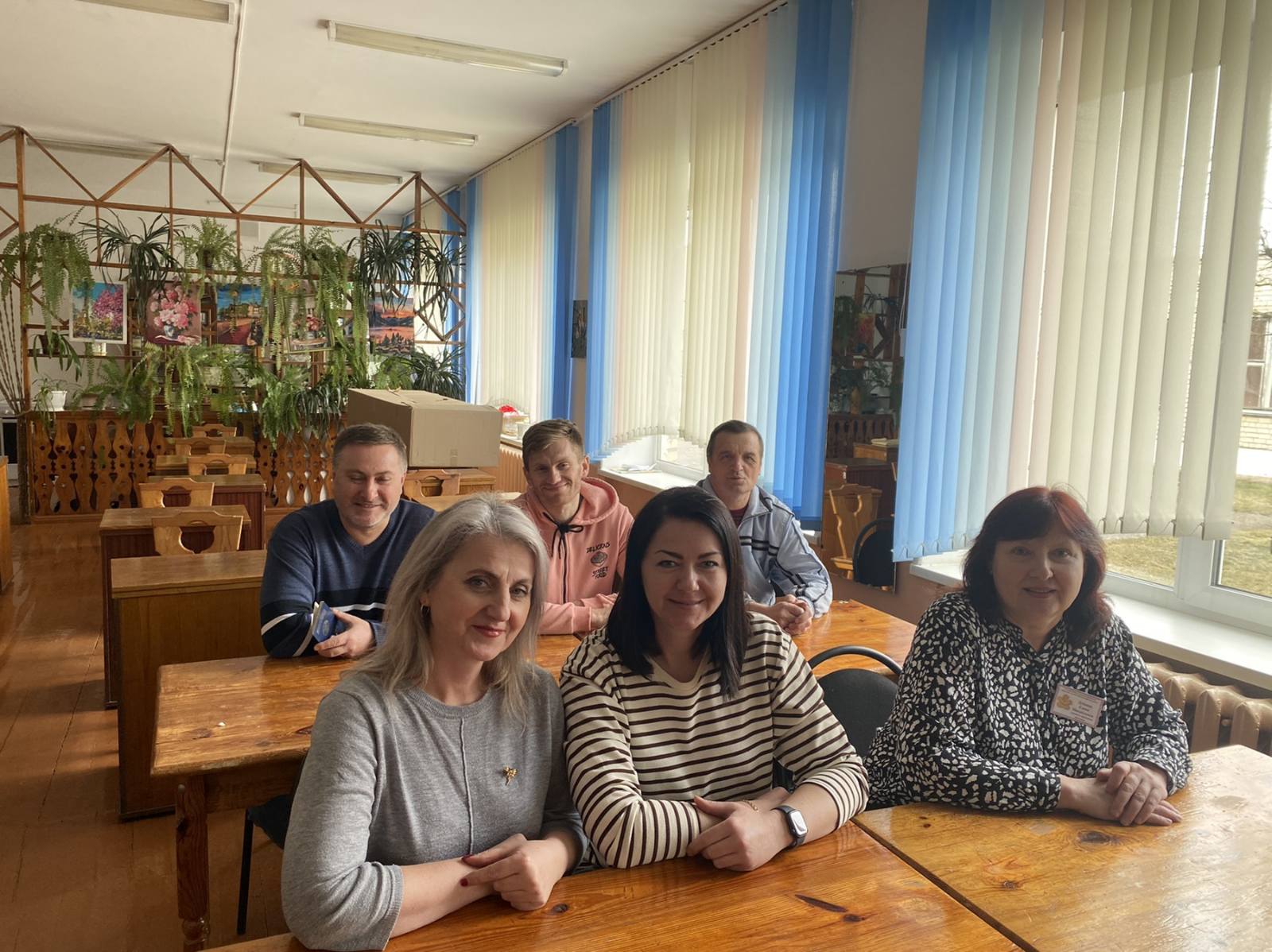 Самообразование-залог успешной работы  учителя
Никогда не останавливайся! …лишь до тех пор являешься способным начать образование других, пока продолжаешь работать над собственным образованием и видишь в самой школе, в общении с детьми и преподавании главное образовательное средство. 
                                       
 «Руководство к образованию немецких учителей» (1835 г.)
Самообразование
Это одна из форм повышения профессионального мастерства педагога,
это целенаправленная работа педагога по расширению и углублению своих теоретических знаний, совершенствованию имеющихся и приобретению новых профессиональных навыков и умений в свете современных требований педагогической и психологической наук,
 это познавательная деятельность, которая:
во-первых, осуществляется добровольно;
во-вторых, планируется, управляется и контролируется самим человеком;
в-третьих, необходима для совершенствования каких-либо качеств человека, и сам человек это осознает.
Формы самообразования педагога
Индивидуальная:
инициатором является сам учитель
Групповая:
деятельность методического объединения;
семинаров, практикумов, курсов повышения квалификации
Мотивы, побуждающие педагога к самообразованию :
ежедневная работа с информацией;
 желание творчества;
 стремительный рост современной науки;
 изменения, происходящие в жизни общества;
конкуренция;
общественное мнение;
интерес;
материальное стимулирование
Самообразование в творчестве
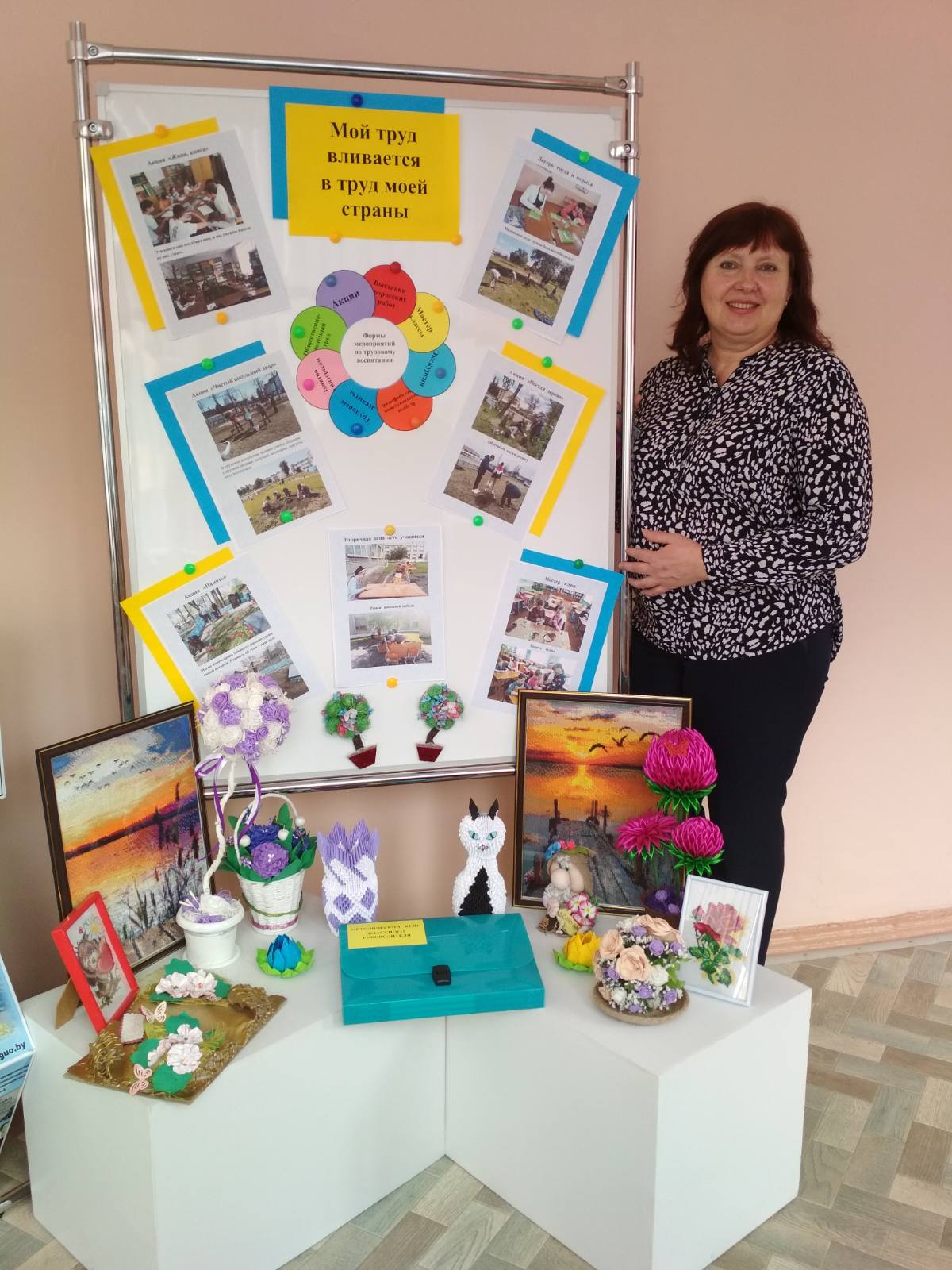 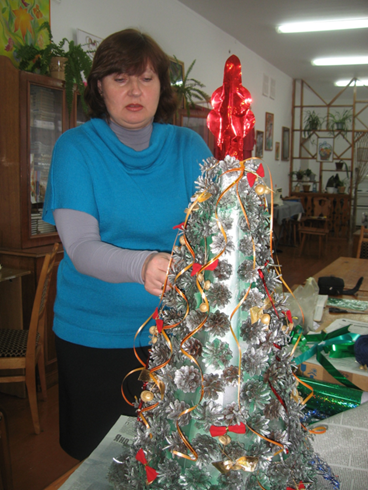 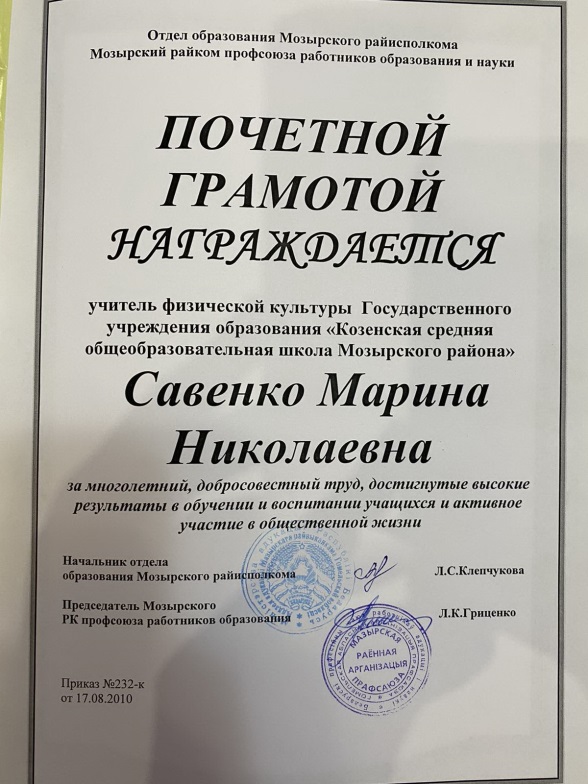 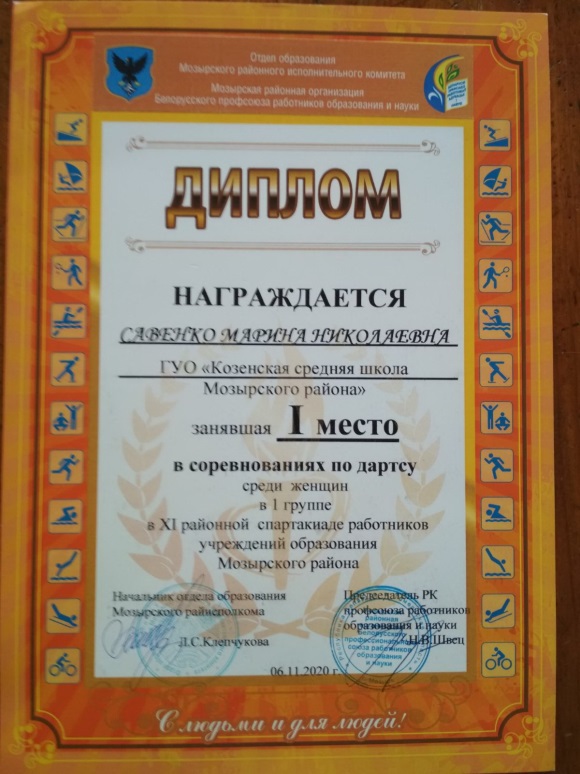 Конкуренция
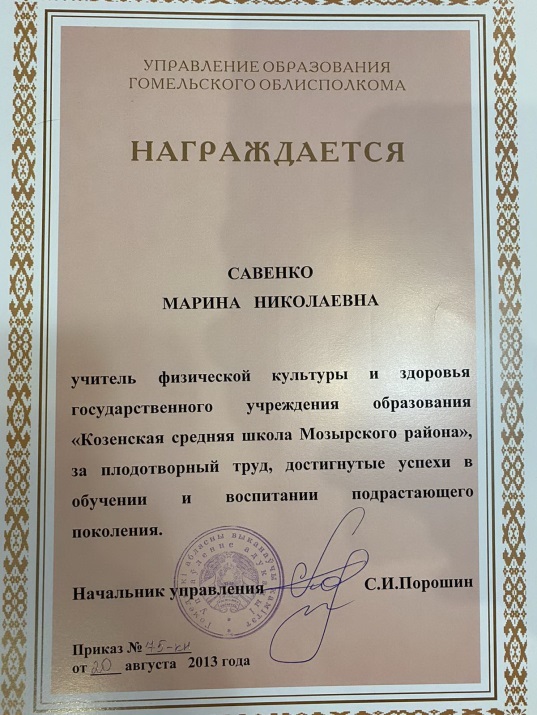 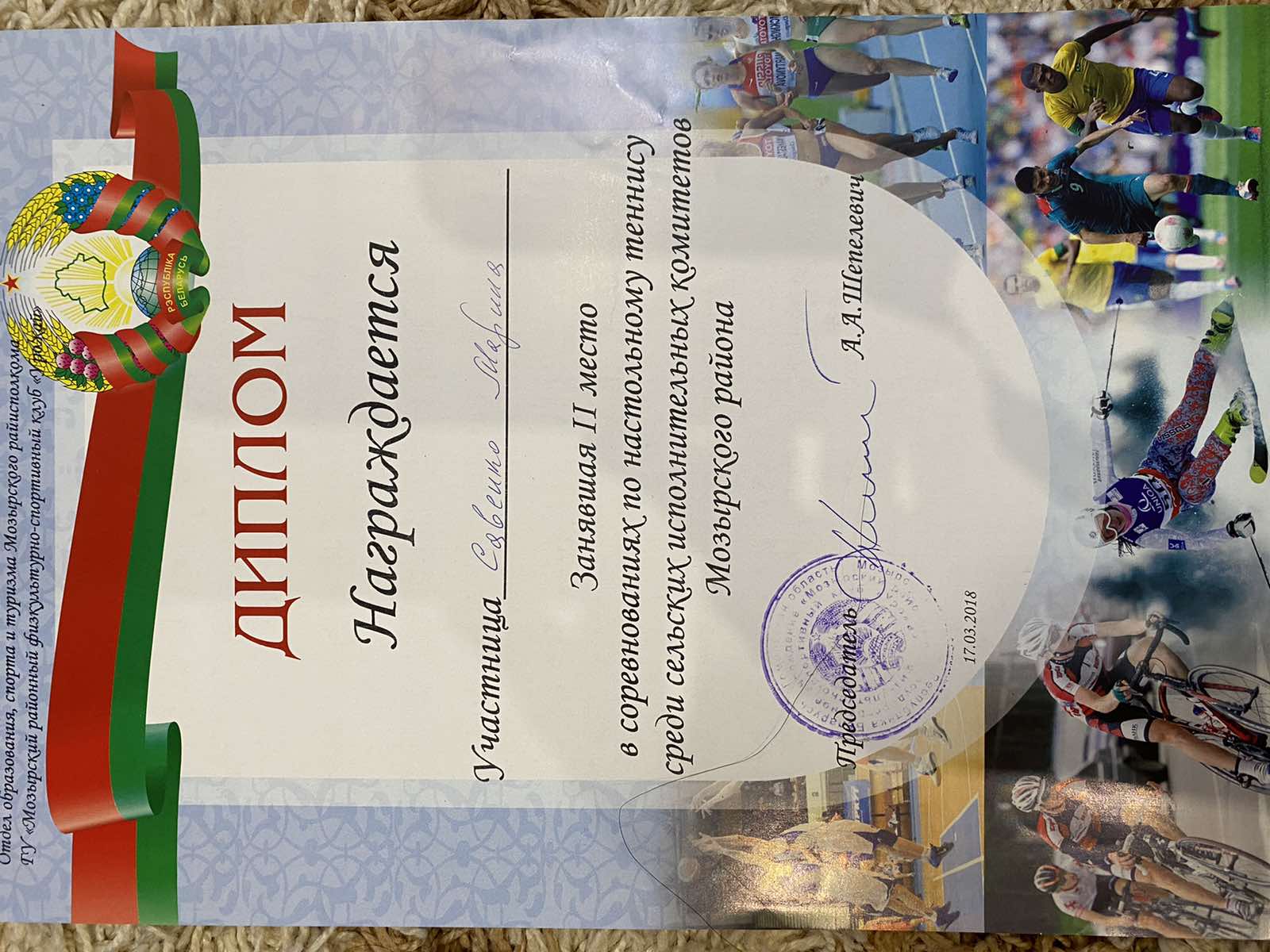 Учитель и судья!
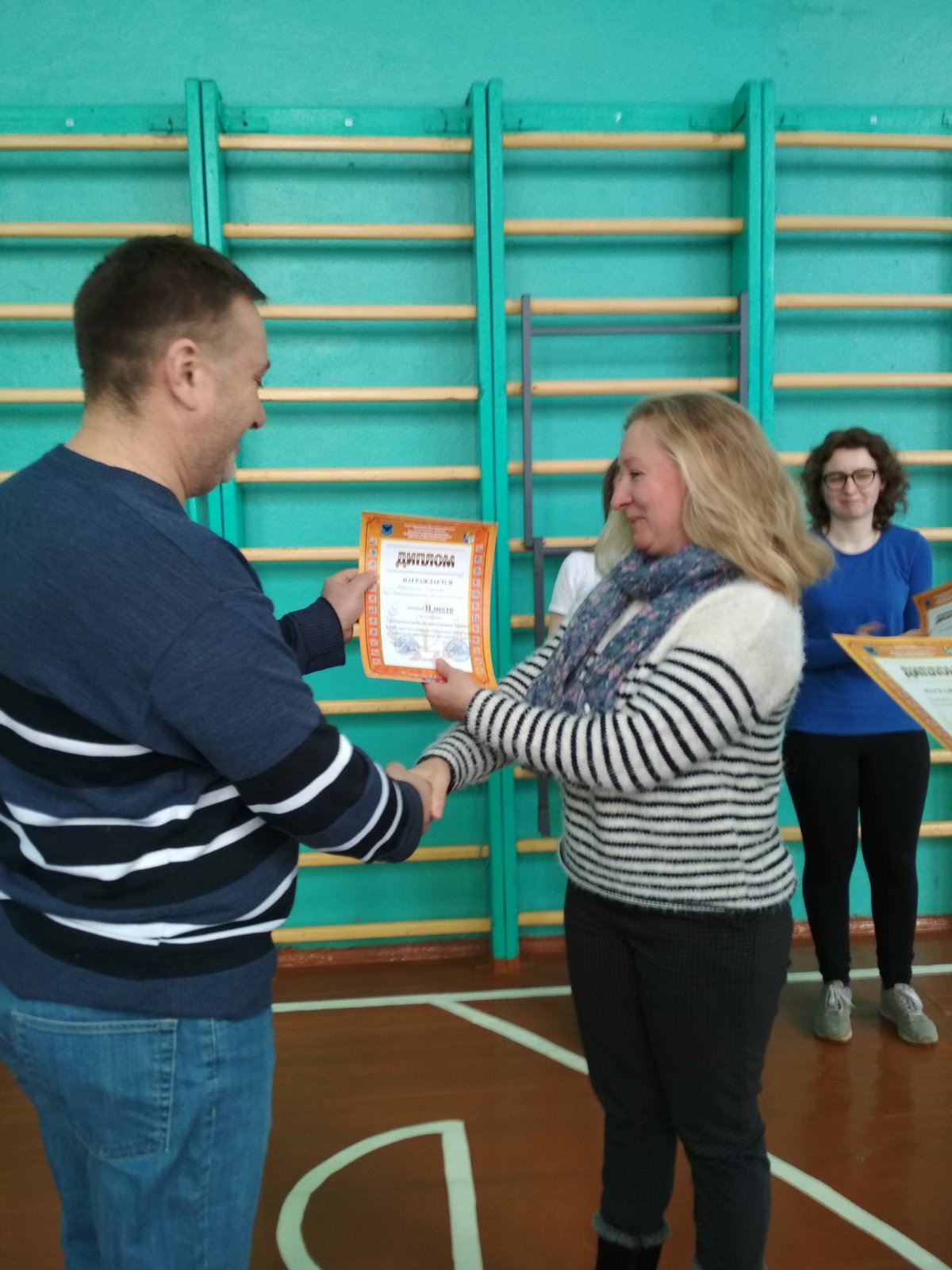 Общественное мнение
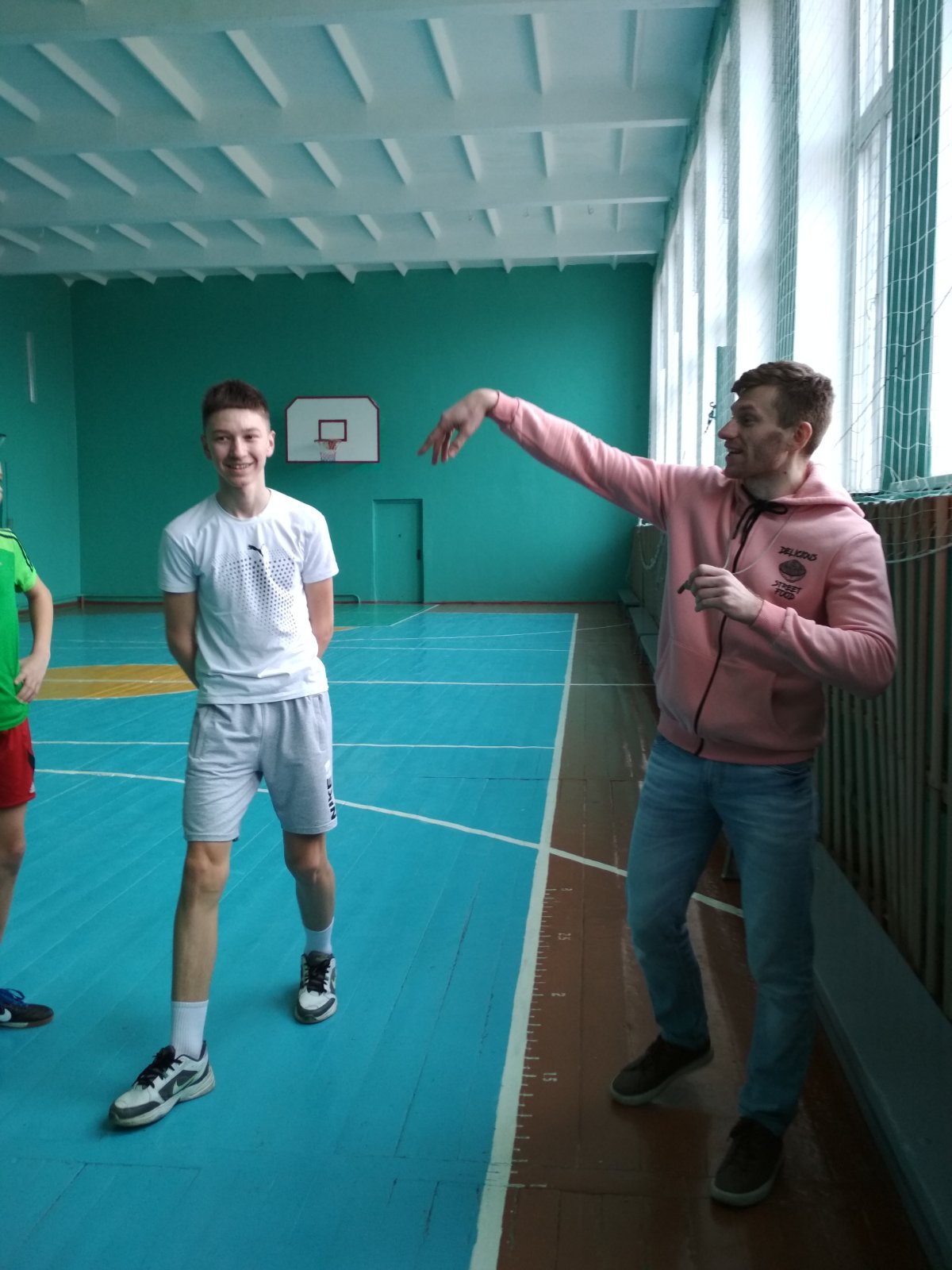 Педагог самостоятельно добывает знания из различных источников, использует эти знания в профессиональной деятельности, для успешного развитии личности ребёнка и самообогащения. 
   Каковы же эти 
источники знаний?  
Где их искать?
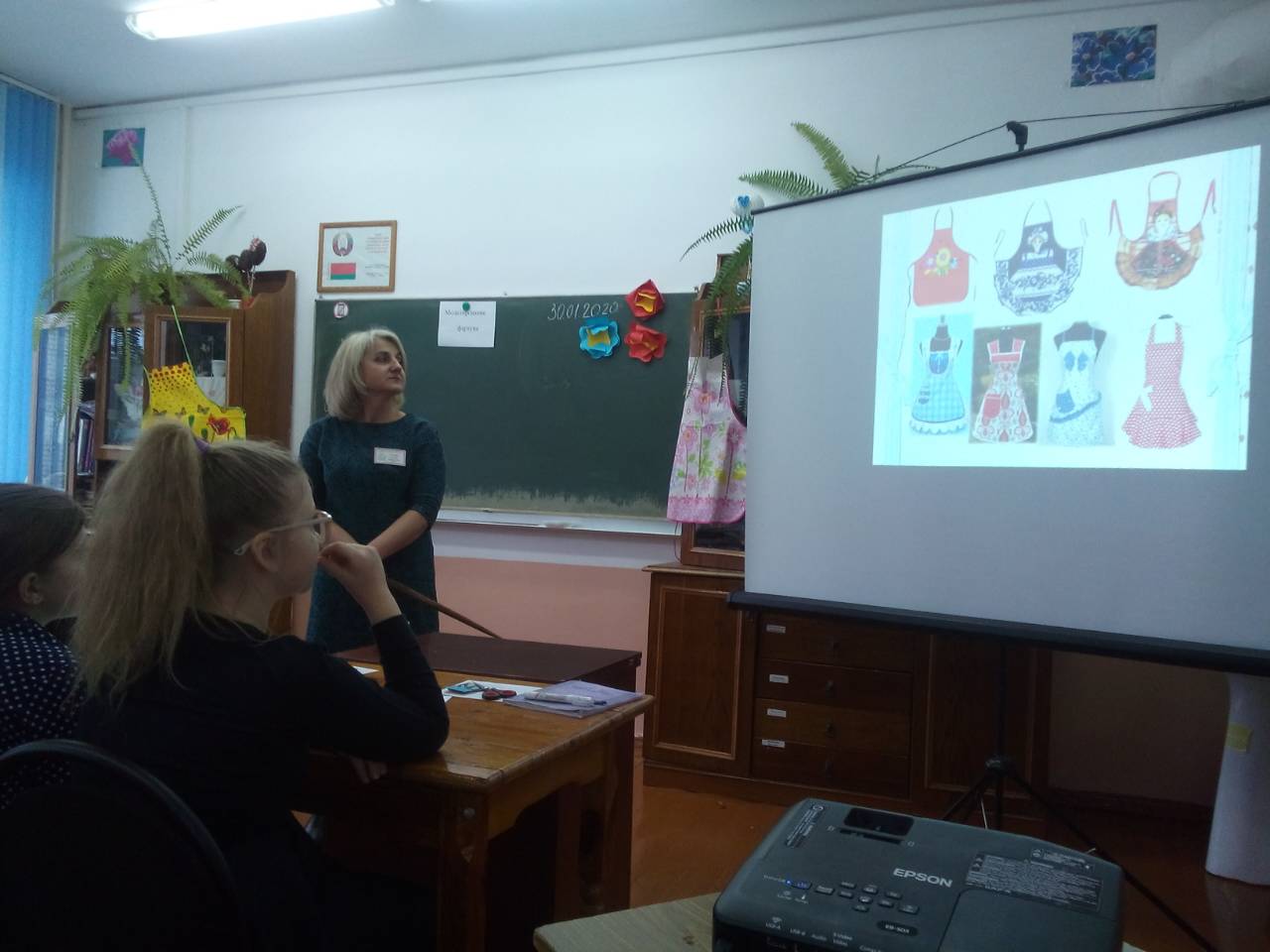 Источники самообразования:
телевидение;
газеты, журналы;
литература (методическая, научно-популярная, публицистическая, художественная и др.);
интернет;
платные курсы;
семинары и конференции;
мастер-классы;
мероприятия по обмену опытом;
курсы повышения квалификации.
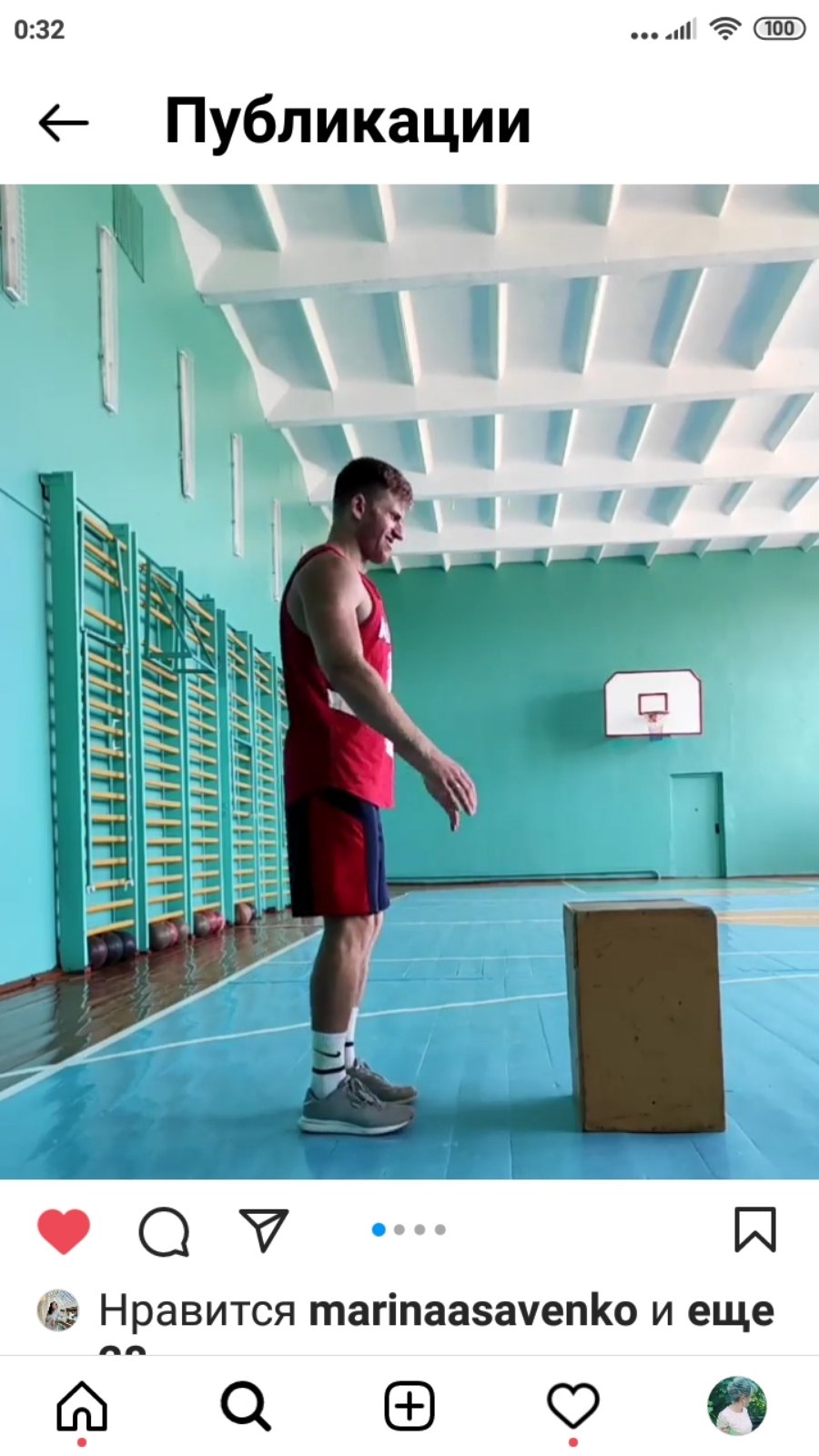 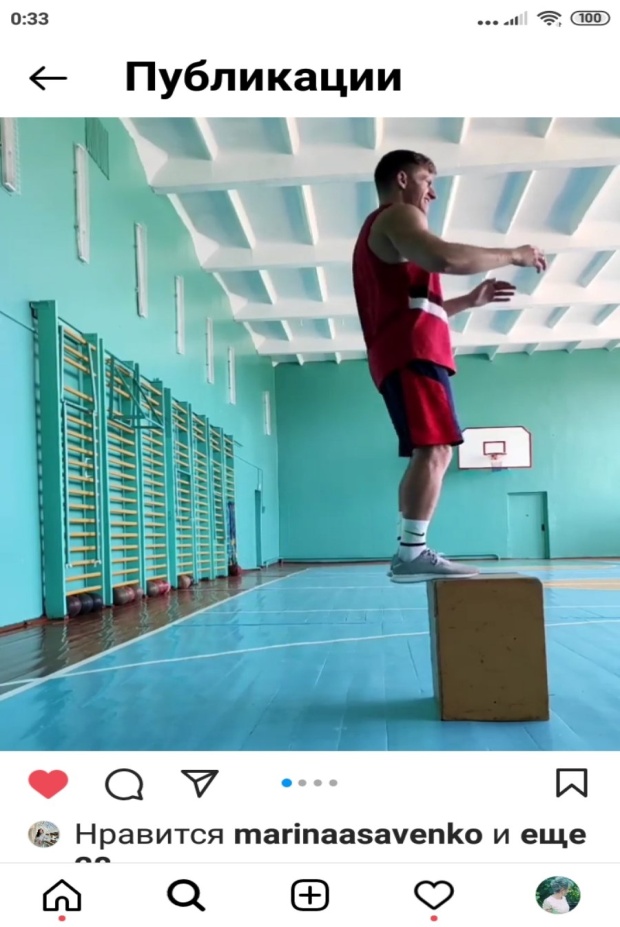 Мастер-классы
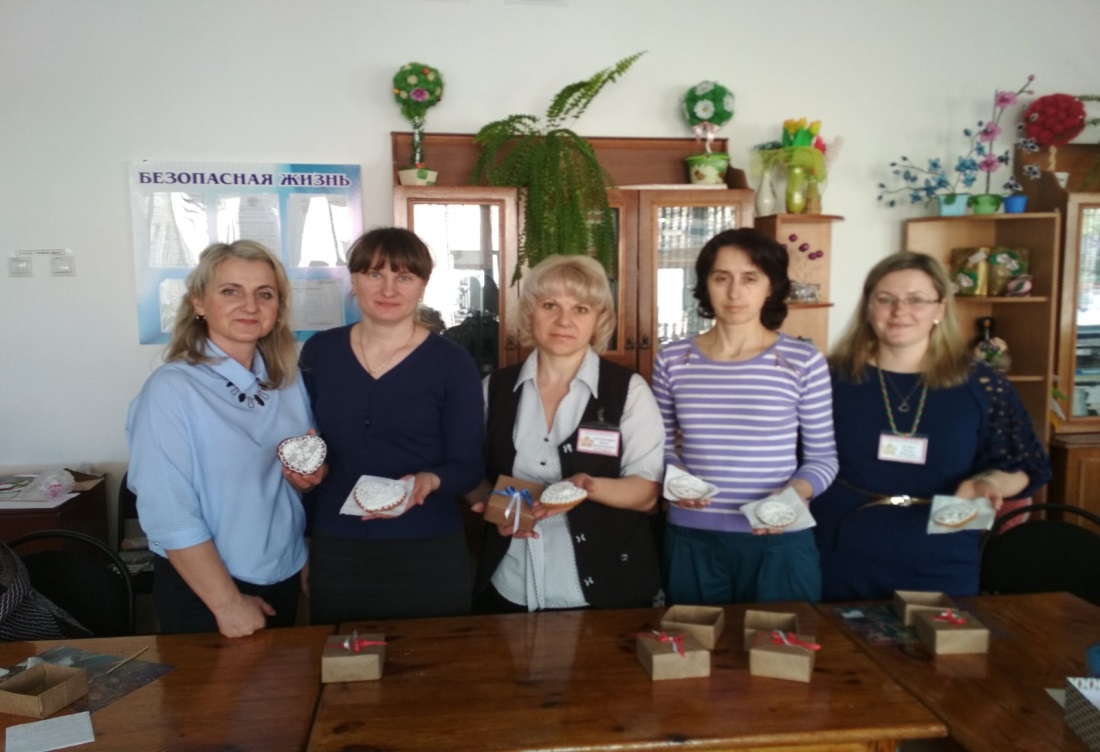 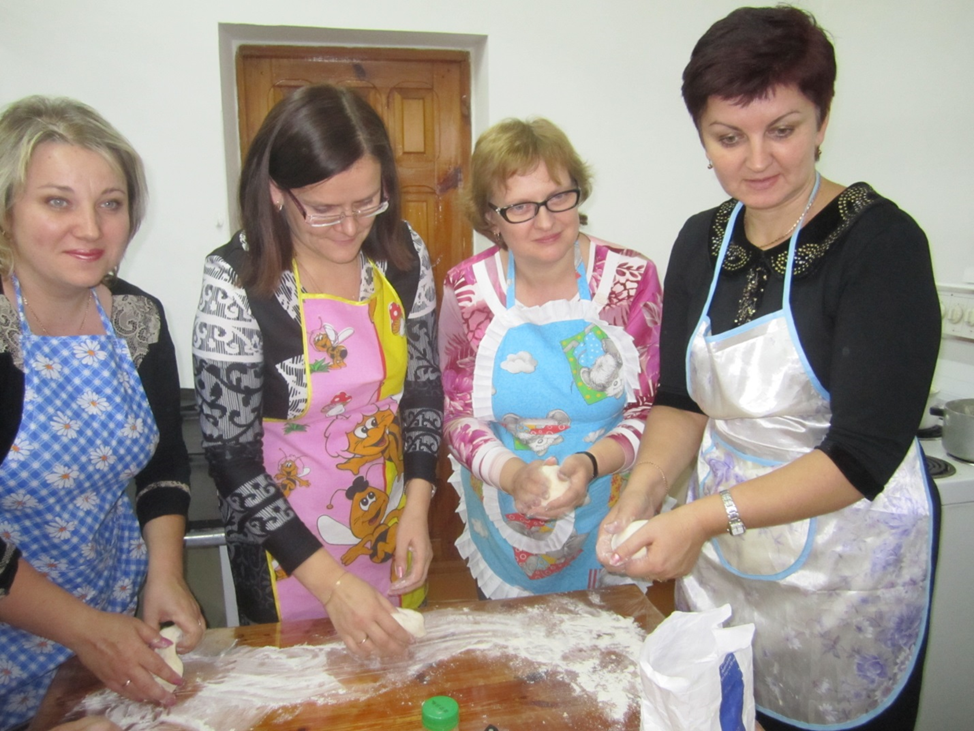 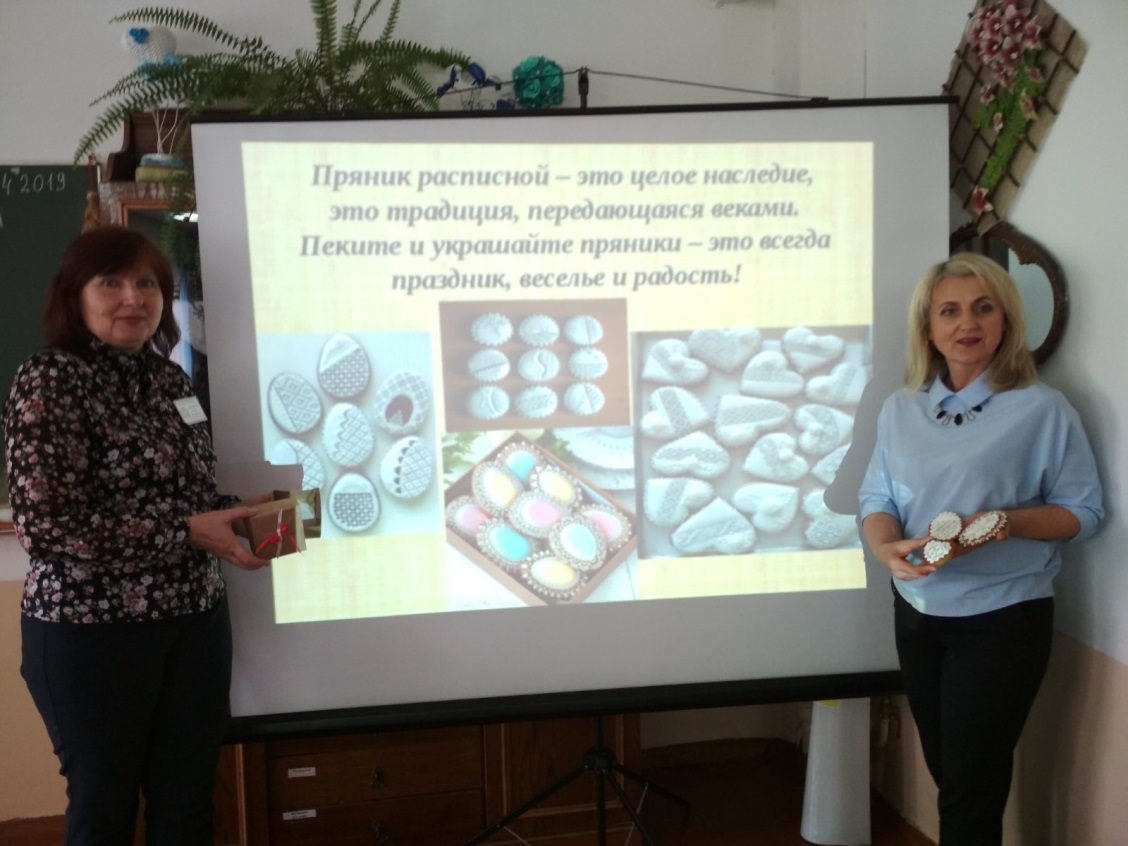 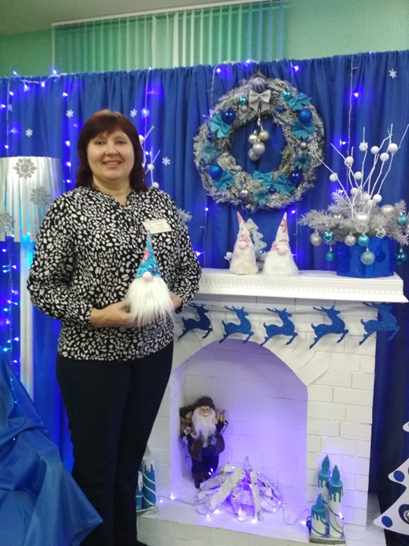 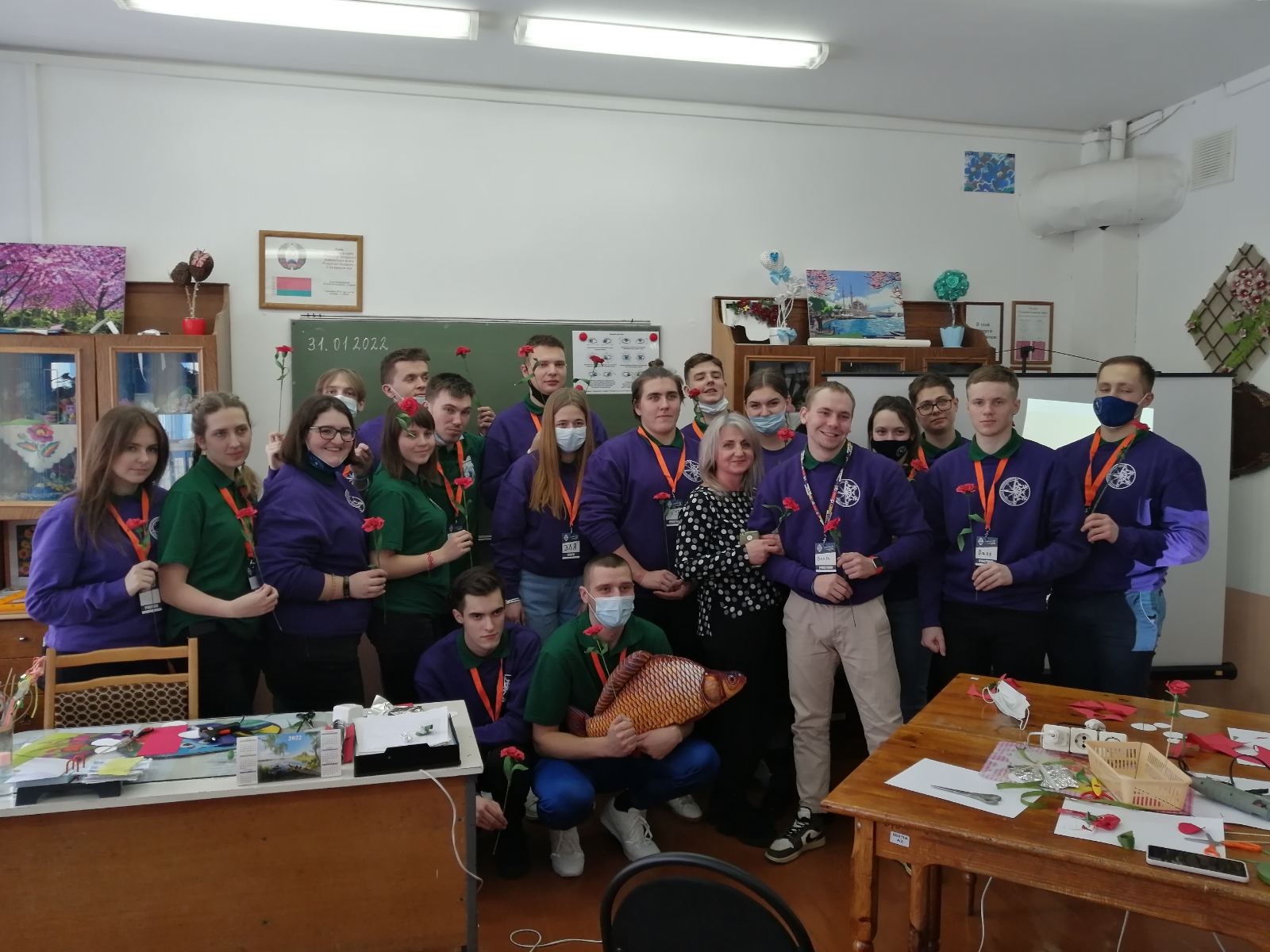 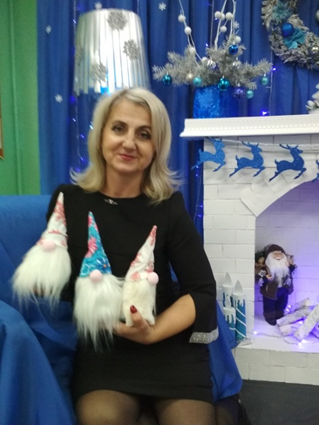 Курсы, заседания РРЦ
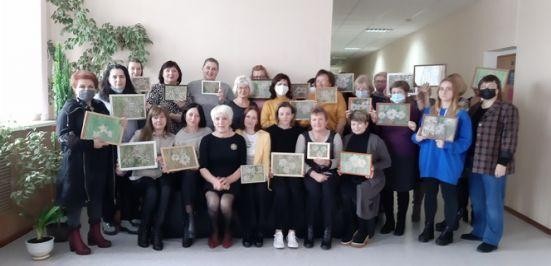 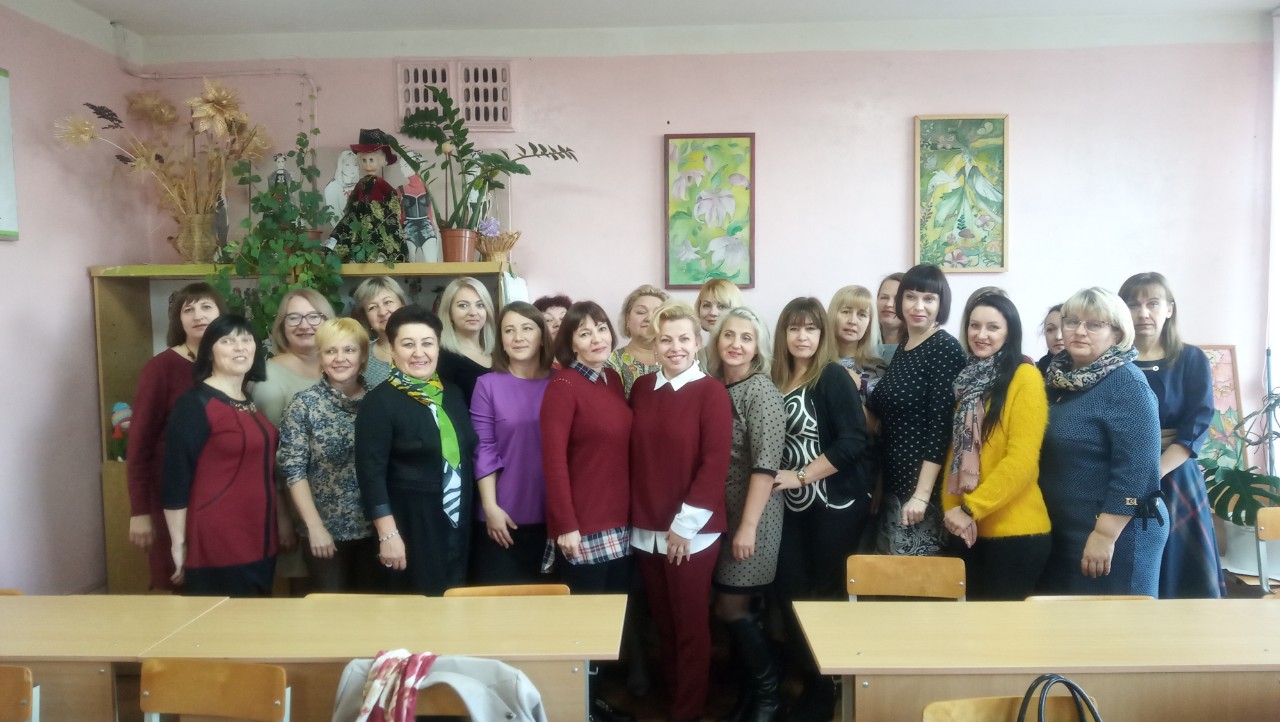 Результаты самообразования:
повышение качества преподавания предмета ;(учащиеся стали победителями заключительного этапа республиканской олимпиады по физической культуре и спорту.)
разработанные статьи:
Савенко М.Н. Чайкина Т.Г. Применение спортивной игры «Баскетбол» как эффективное средство укрепления здоровья и физического развития физкультурно- спортивного актива учреждения.Международая научно-практическая конференция 2021г
Дубовец Е.М.Чайкина Т.Г. Современные объекты труда как средство развития творческого потенциала учащихся а уроках трудового обучения при изучении вариативной части программы.III Международный профессионально-методический конкурс 2021г.
Сузько Е.Д., Чайкина Т.Г. Развитие творческих способностей учащихся посредством использования современных тенденций декоративно- прикладного искусства. XIIМеждународная     научно- практическая конференция «Инновационные технологии обучения  физико – математическим  и профессионально – техническим дисциплинам.2020г
Сузько Е.Д., Чайкина Т.Г.Использование современных тенденций декоративно-прикладного искусства. Международная конференция «Педагогика:опыт и практика» 2020г.
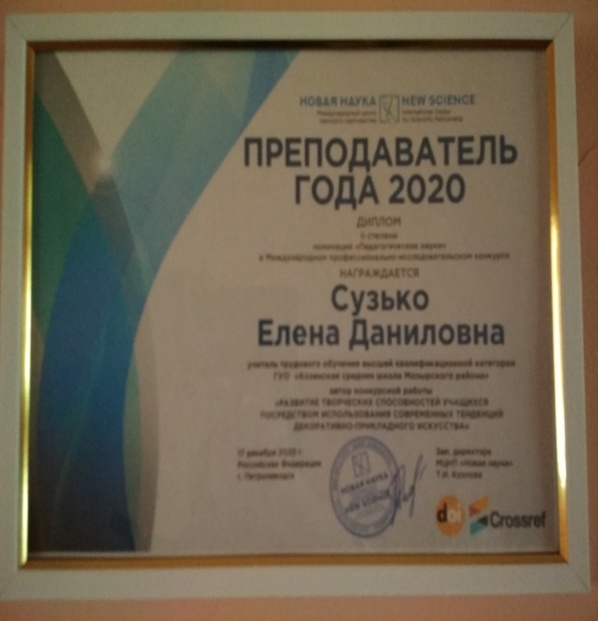 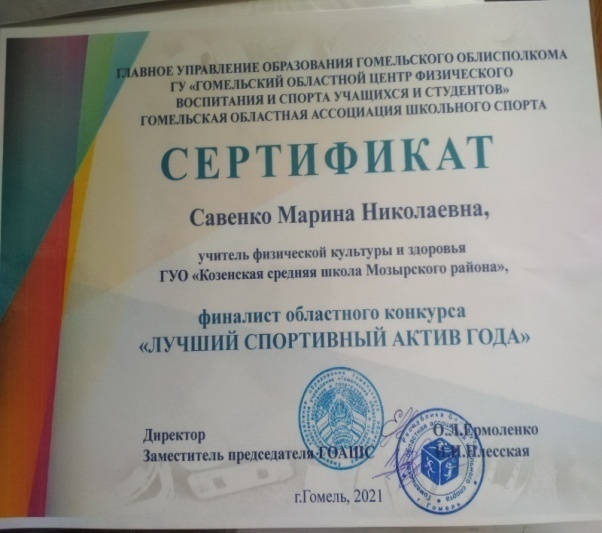 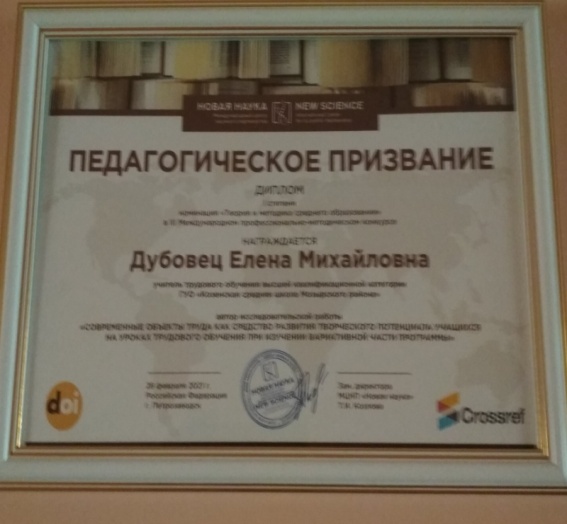 Результаты самообразования:
Доклады, выступления на МО ,РРЦ
Проведение мастер-классов:
          «А вот и Я!»
           Изготовление  гвоздики
           Изготовление подарка к празднику
           Роспись пряников
          «С любовью для себя!»
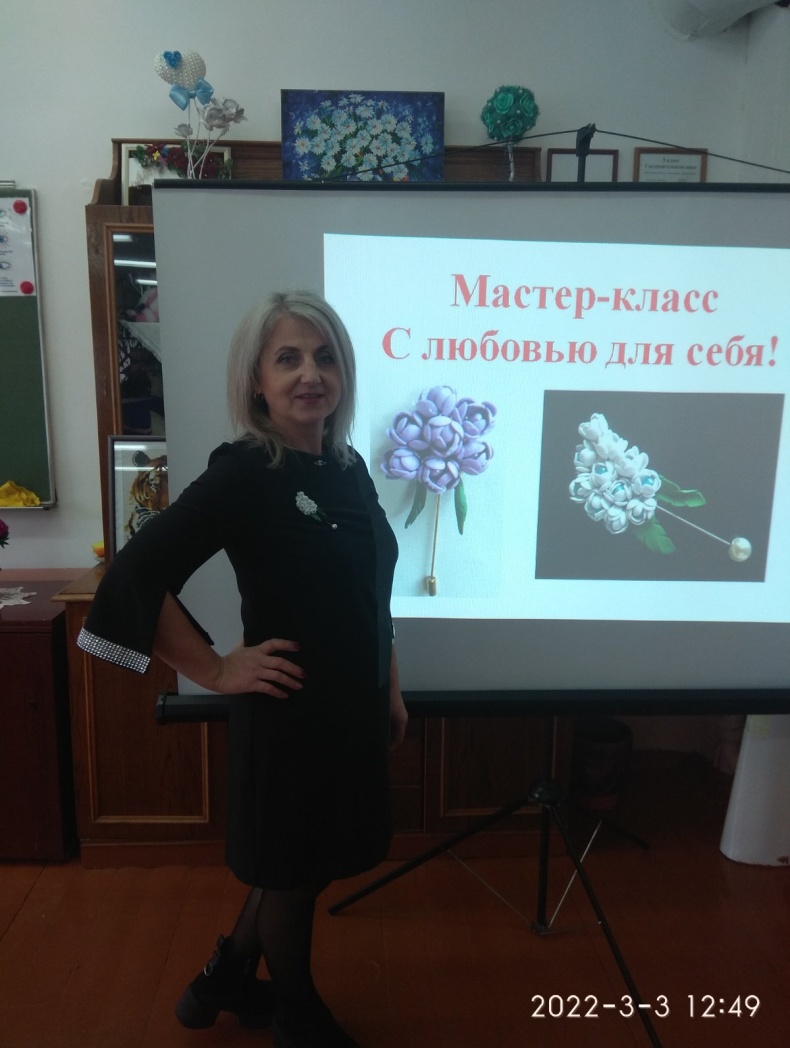 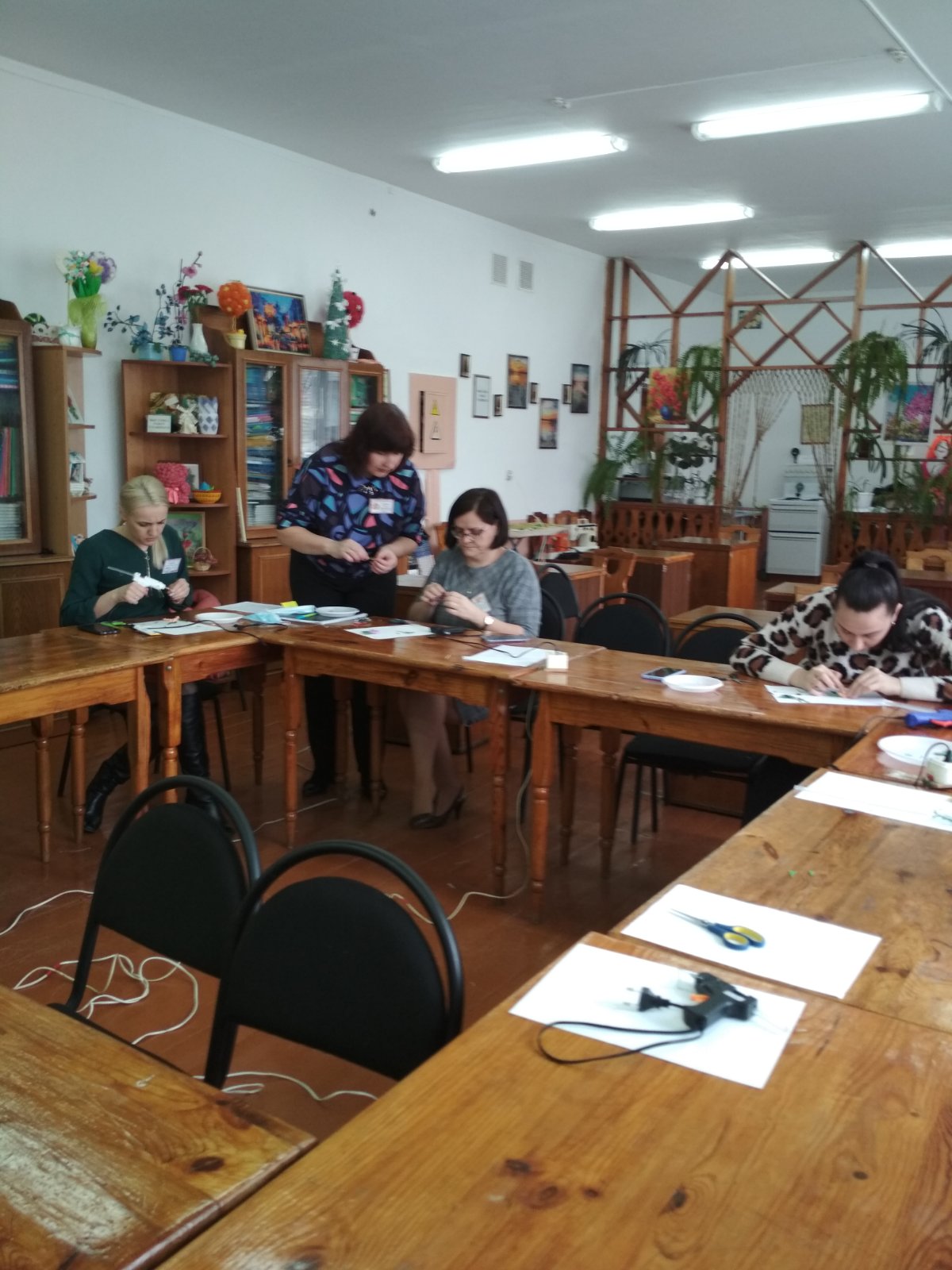 Результаты повышения уровня самообразования
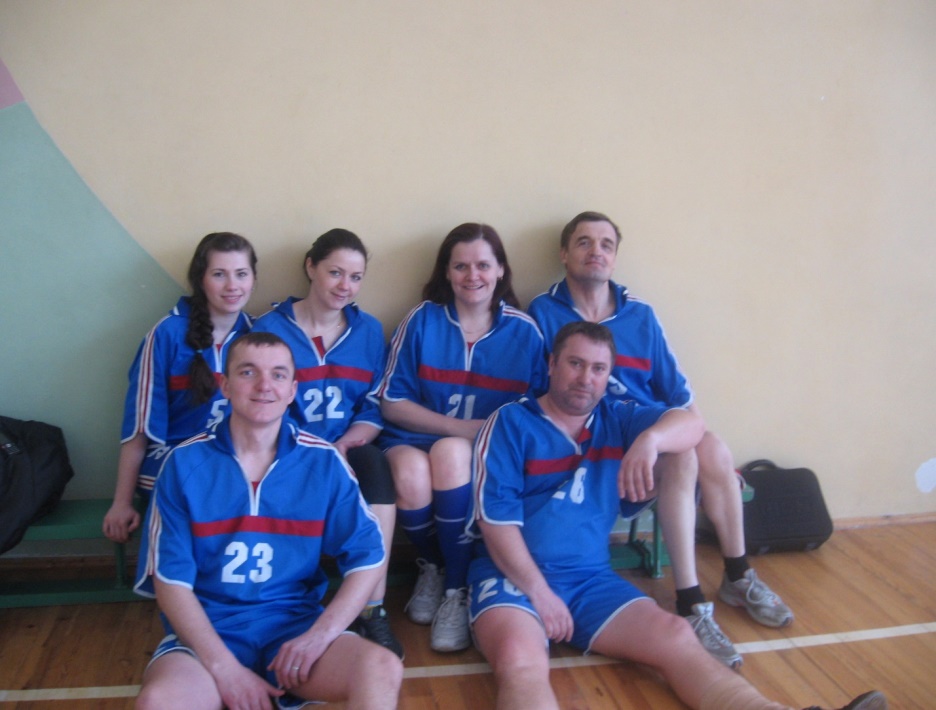 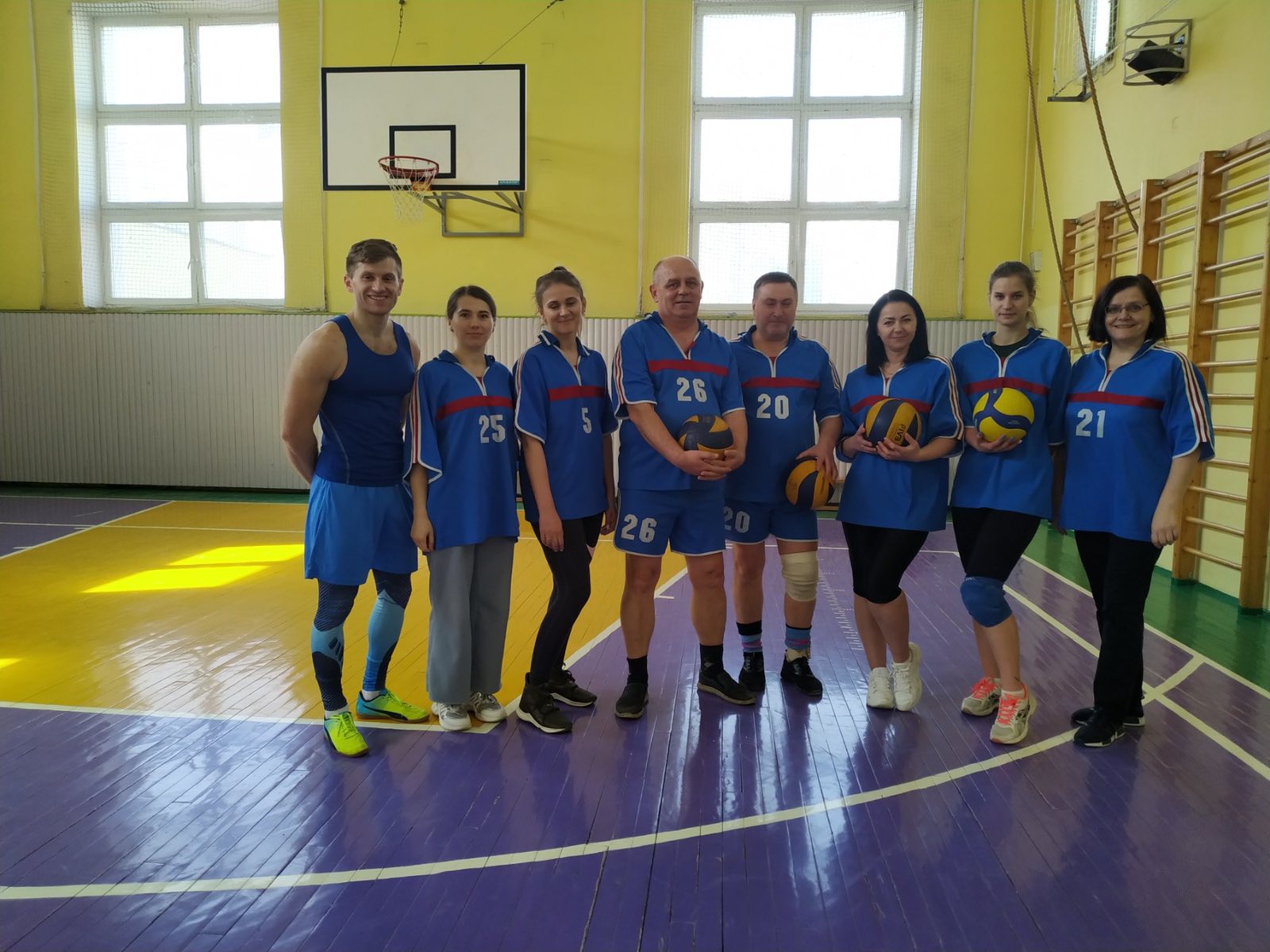 Чем больше информации, методов и инструментов в своей работе использует педагог, тем больше эффект от его работы. Но какой бы современный компьютер и самый быстрый Интернет педагогу не предоставить, самое главное - это желание учителя работать над собой и способность его творить, учиться, экспериментировать и делиться своими знаниями и опытом, приобретенными в процессе самообразования.
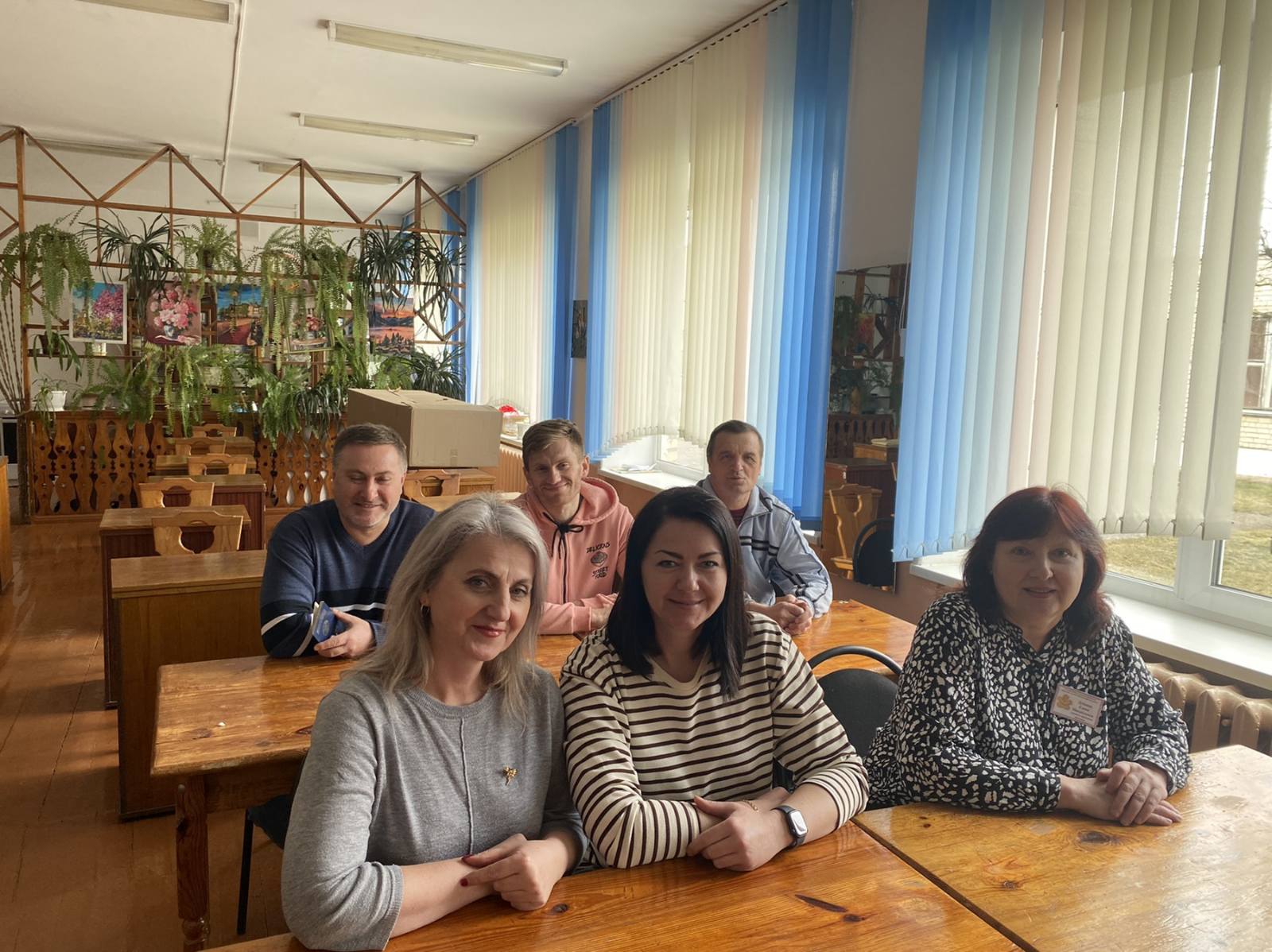